What is climate change?
Worksheet
Science
Miss Couves
‹#›
Natural materials
A material that comes from _____________________________________.
‹#›
Synthetic materials
A material that is ______________________ .
‹#›
What is sustainability?
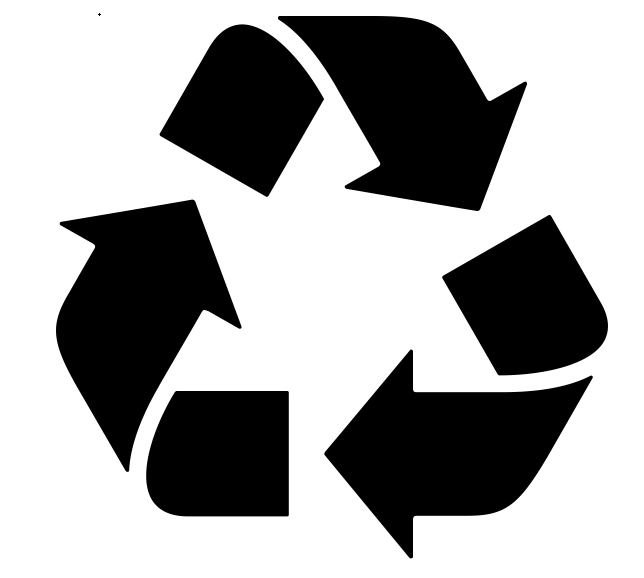 Meeting the needs of the present without sacrificing the ability of future generations to meet their needs.
R________
R________
R________
Credit: iRecycle by Loren Klein from the Noun Project
‹#›
What is the increased greenhouse effect?
Human activity releases more carbon dioxide into the air. 

More heat is trapped.

Global temperature rises.
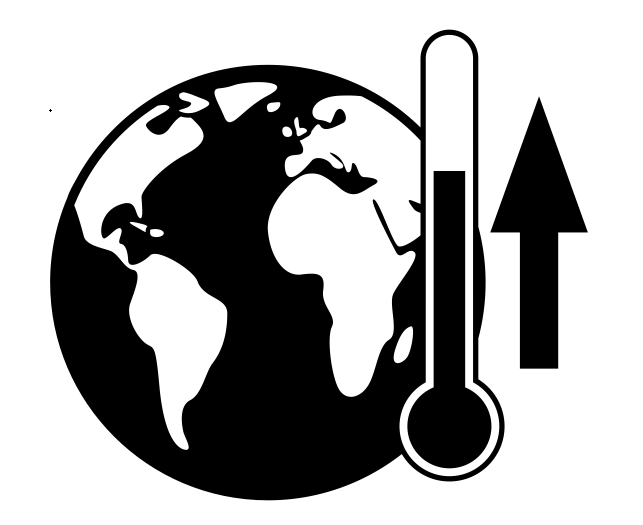 Credit: Global Warming by emilegraphics from the Noun Project
‹#›
What is climate change?
What is happening to the amount of carbon dioxide in the air?
What is happening to the global temperature?
What is happening to the environment as a result of global warming?
How are humans responsible for this?
‹#›
What is happening to the environment?
Copy this table into your notes
‹#›
Do you think humans need to change their behaviour to live more sustainably?